Larissa Registry on CAS and CEA: 
A single-centre observational registry on the real-world long-term outcomes of carotid artery interventions


Konstantinos Spanos,  Prof. Athanasios D Giannoukas




Vascular Surgery Department, University Hospital of Larissa, Faculty of Medicine, School of Health Sciences, University of Thessaly, Larisa, Greece, Larisa, Greece
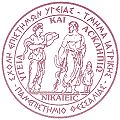 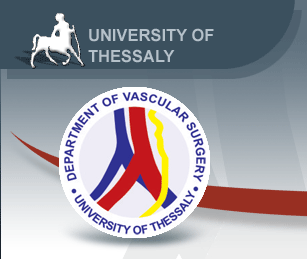 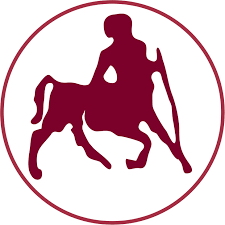 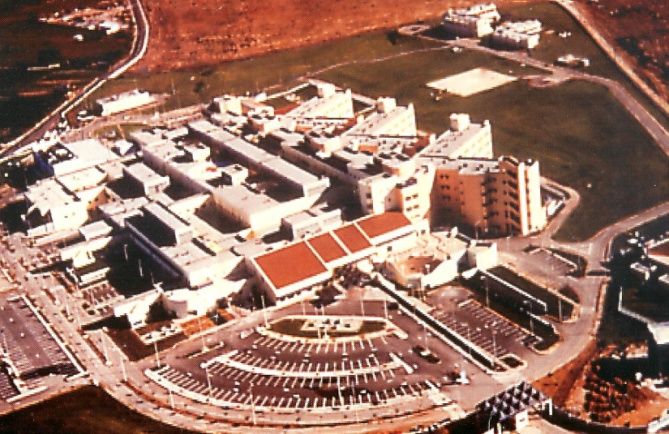 Larissa is the capital of Thessaly region
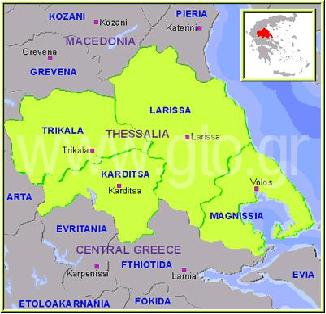 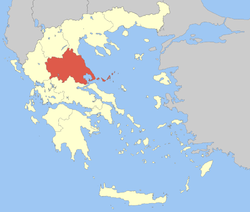 1.2 million population
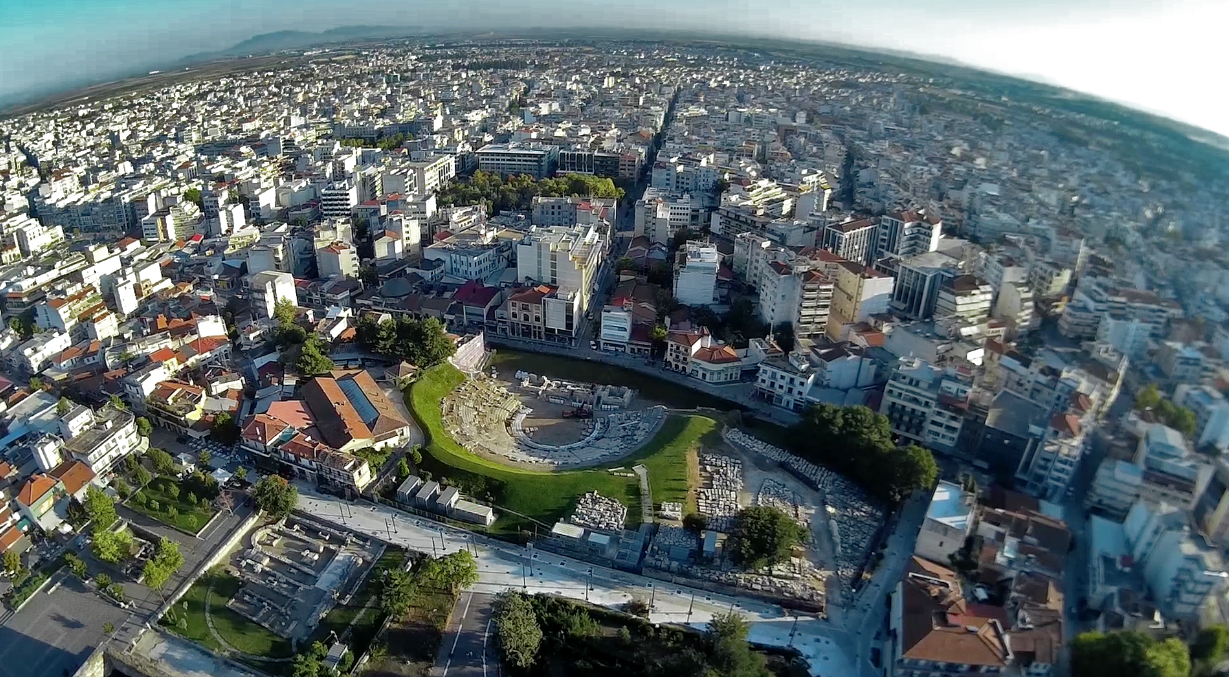 LARISSA 
the oldest city in Greece (since 20th century B.C.)
Ancient theatre dates back to 4th century BC
Currently has 200,000 population – ranking 4th in size among Greek cities
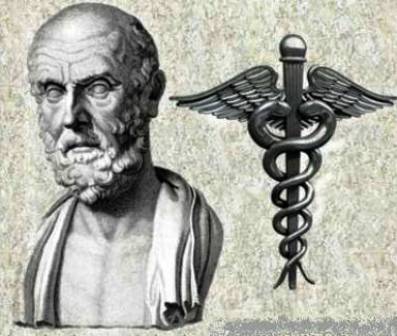 Hippocrates lived and practiced medicine in Larissa, in the city where he died at the age of 90 and buried. 
His tomb was discovered in 1826.
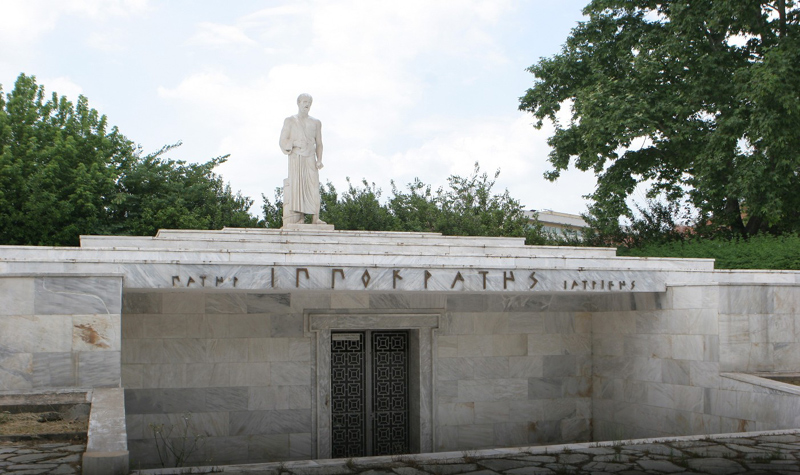 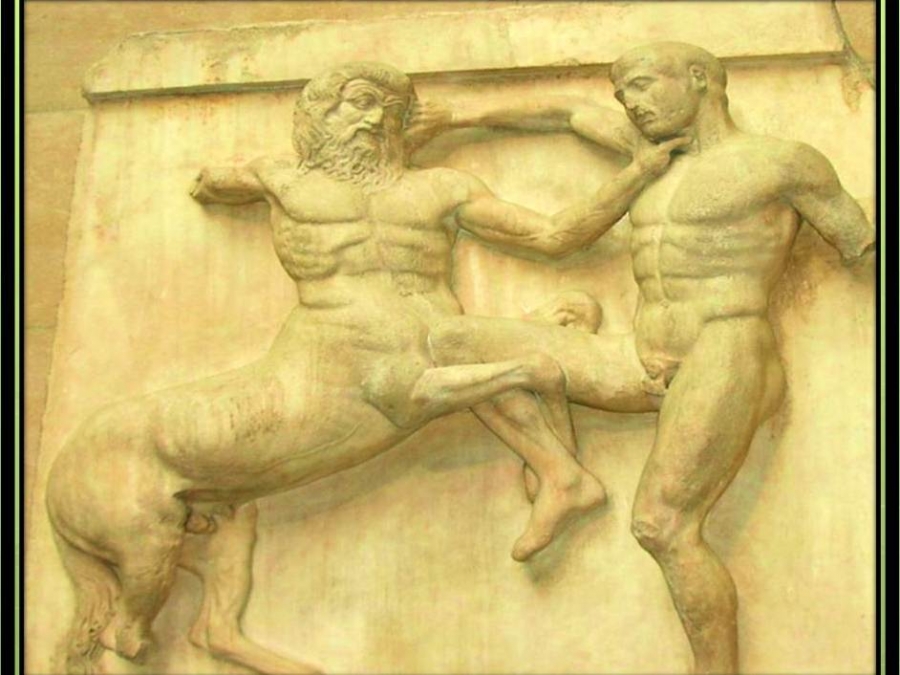 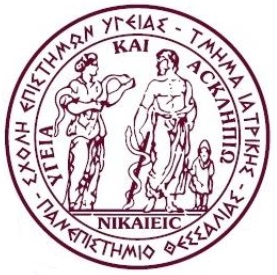 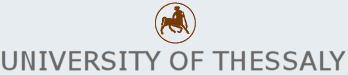 School of Medicine
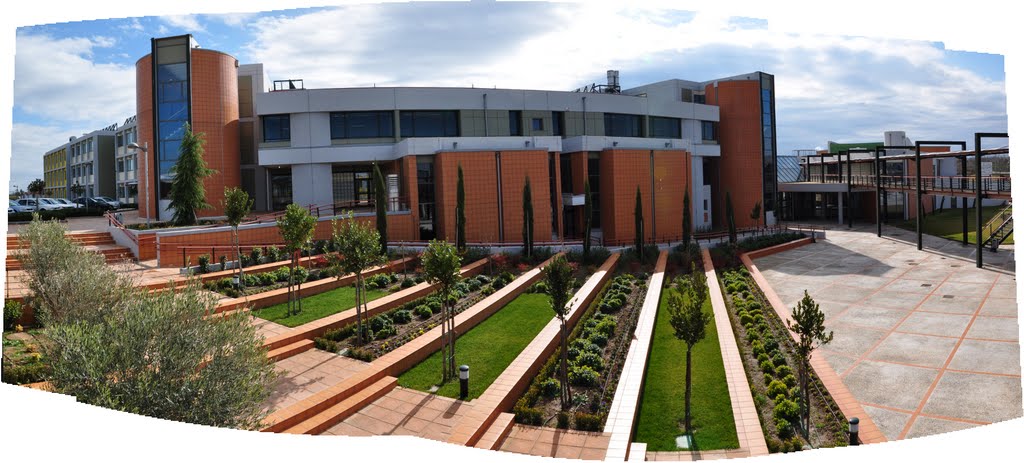 University Hospital of Larissa (700 beds)
Opened in 1999
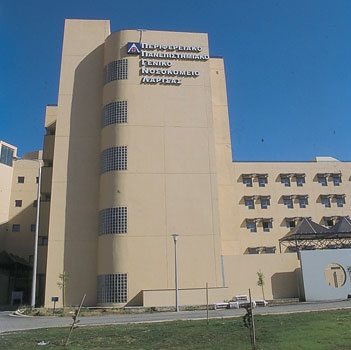 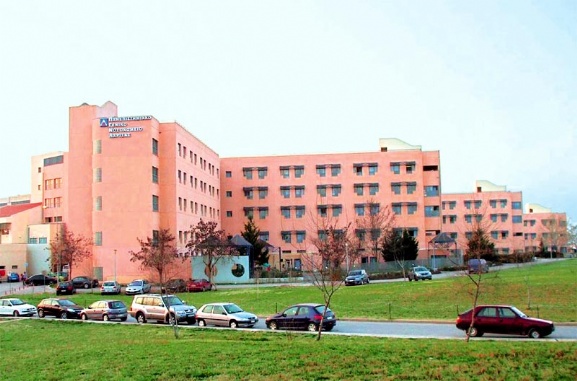 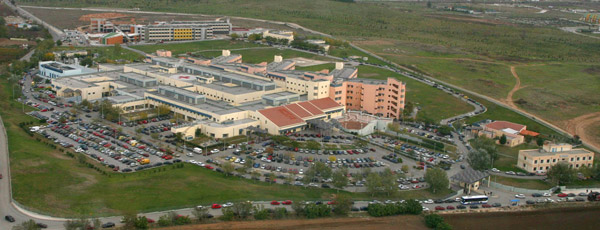 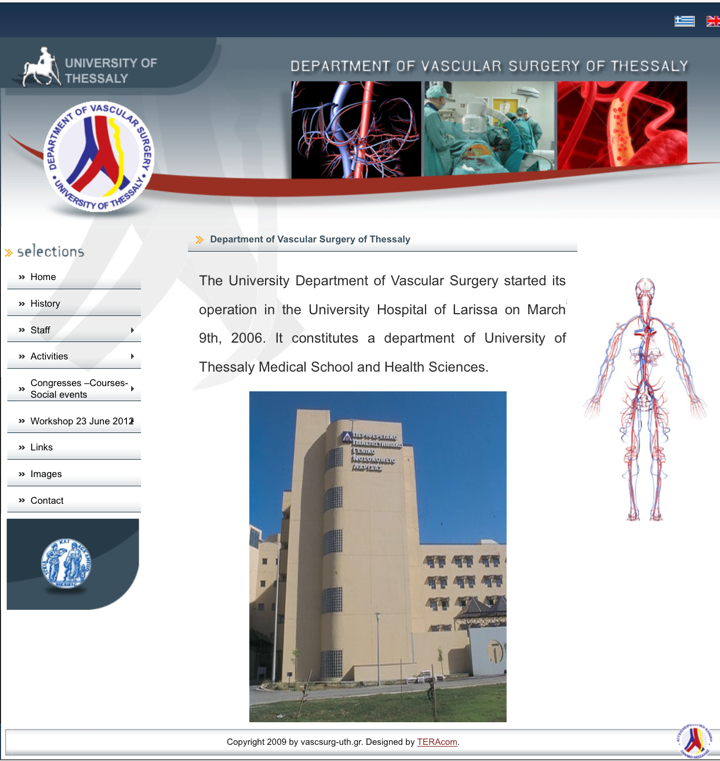 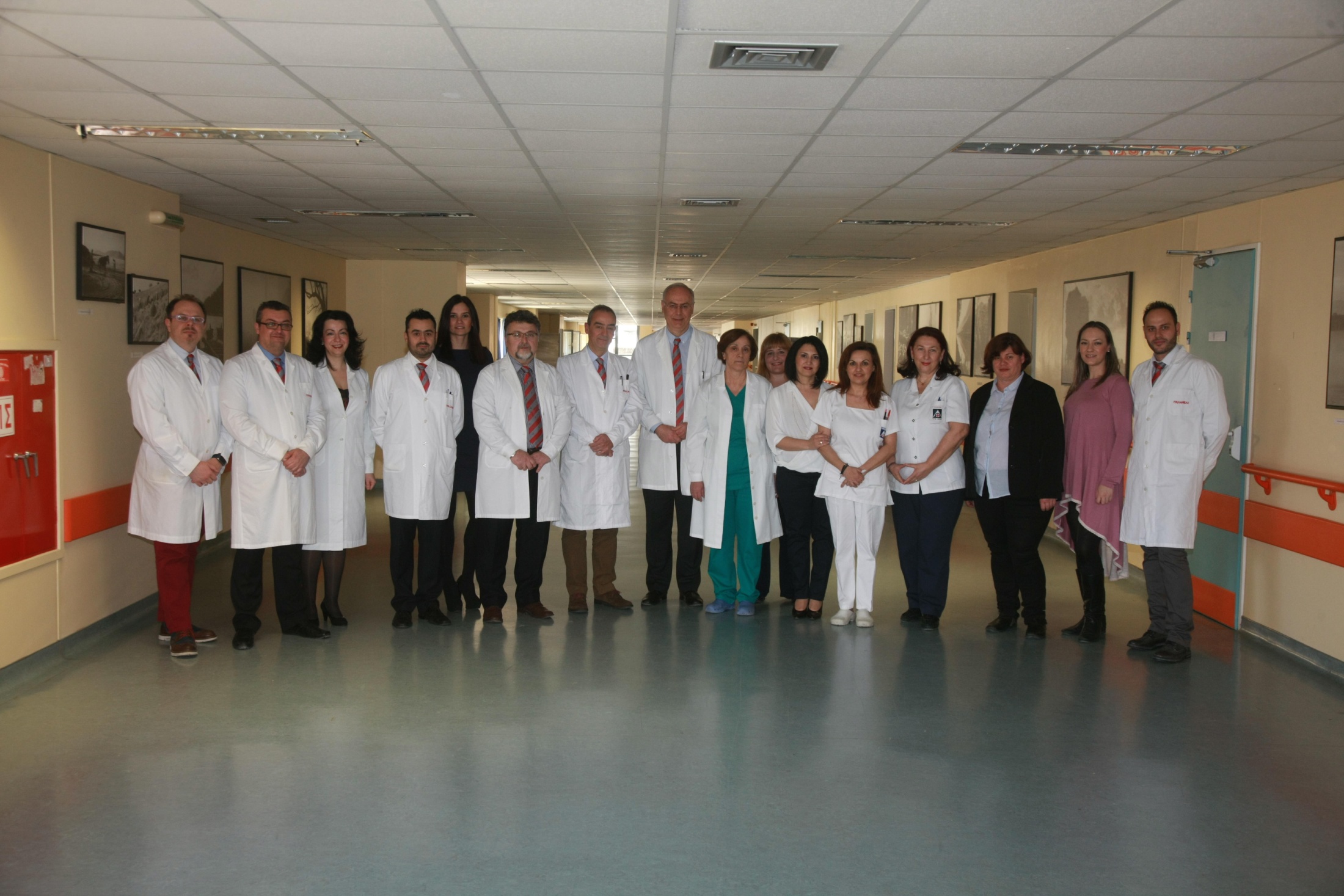 Introduction
The 30-day outcomes after carotid interventions have been extensively investigated in both symptomatic and asymptomatic settings

Information regarding the long-term outcomes of carotid interventions and the patients’ survival exist, but they are sparse 

Such information may prove whether there is also a long-term benefit from carotid interventions
Aim
To evaluate the long-term outcome of CAS and CEA in a real-world setting during a 10-year period.


Primary outcomes:


Restenosis
Stroke
Major adverse cardiac events (MACE)
Death
During long-term 
follow up period
Methods
A retrospective analysis from a single center during the period 2006-2016 was undertaken. 

Demographics

Cardiovascular risk factors

Medication

Carotid surgery: PRIMARY CLOSURE, EVERSION, BOVINE, PTFE, DACRON, STENTING
Recorded
37%
94%
83%
27%
40%
20%
Statin therapy:  89.5% (370/413)

Anti-coagulant therapy: N/A
Cardiovascular risk factors
[Speaker Notes: Cardiovascular Risk factors

HT 94%; 388/413  HL  83.2%; 344/413  CAD  36.8%; 152/413  DM  27.1%; 112/413  Current-Smoker  40%; 165/413 Ex-Smokers  2%; 7/413]
Operative details
Anaesthesia: General: 83.7% (346/413) vs. Local: 16.3% (67/413)

Endarterectomy: 83.7%  (346/413) vs. Stenting: 16.3% 67/413

Selective Shunt: 26.8% (93/346)
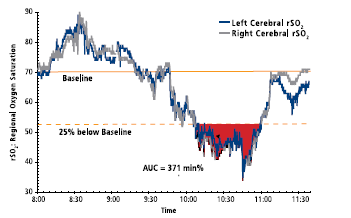 In-Vivo Optical Spectroscopy
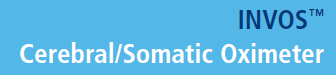 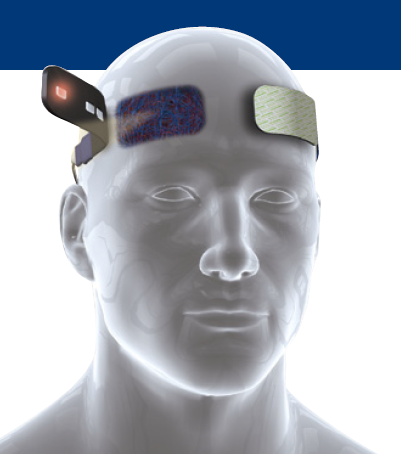 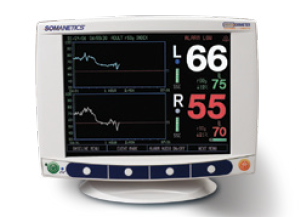 rSO2 of 50 or a 20% decline from baseline: intervention (shunt)
rSO2 of 40 or a 25% decline from baseline (neurologic dysfunction)
Operative details
1%
1%
Asymptomatic    (60%, 248/413)

Symptomatic
(40%, 165/413)
21.3%
51/248  (20%) CAS vs. 197/248 (80%) CEA in asymptomatic 
16/165 (10%) CAS  vs 149/165 (90%) CEA in symptomatic
[Speaker Notes: 16/165 (10%) CAS  vs 149/165 (90%) CEA in symptomatic
51/248  (20%) CAS vs. 197/248 (80%) CEA in asymptomatic]
The mean follow up was 3.2±2.2 (1-10) years.
The survival rate at 1, 3 and 5 years was 98%, 94.7% and 90.6%, respectively.
The freedom of re-stenosis at 1, 3 and 5 years was 99%, 98% and 90.5%, respectively.
The freedom of stroke at 1, 3 and 5 years was 99%, 97% and 94.8%, respectively.
The freedom of MACE at 1, 3 and 5 years was 97.6%, 91.5% and 86.3%, respectively.
NO IDENTIFICATION OF ANY OTHER ASSOCIATION
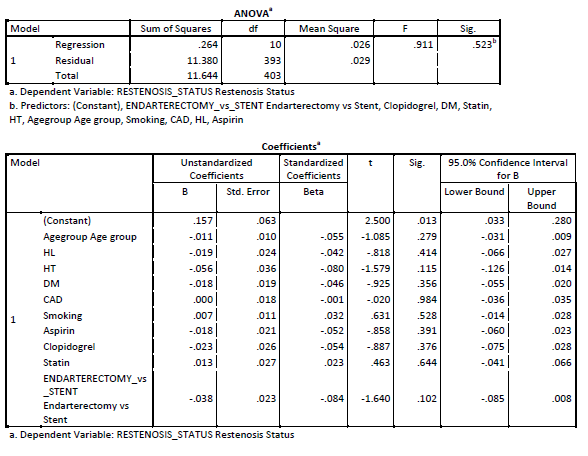 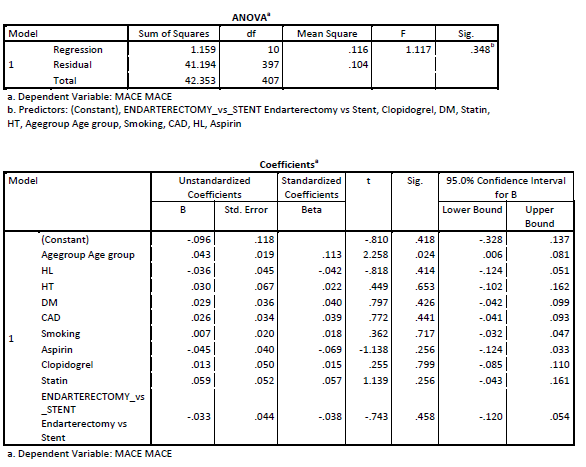 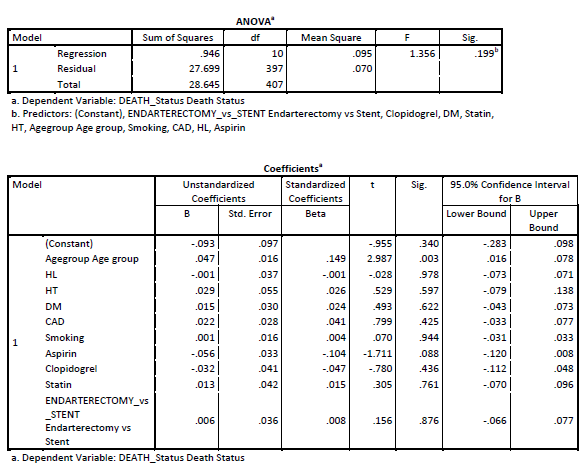 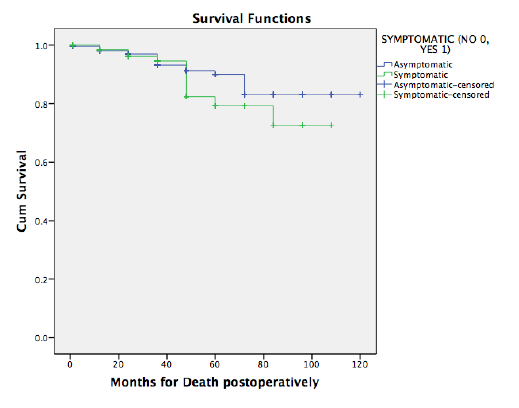 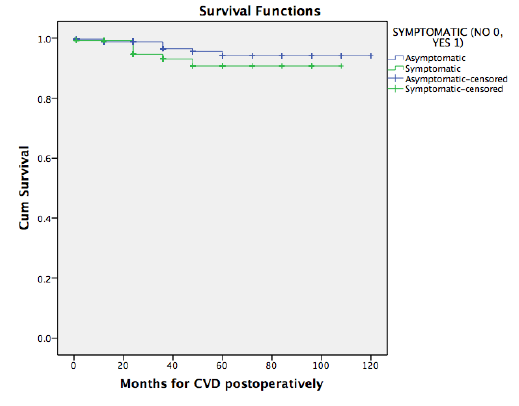 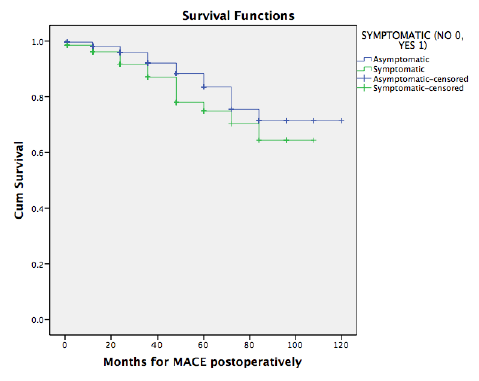 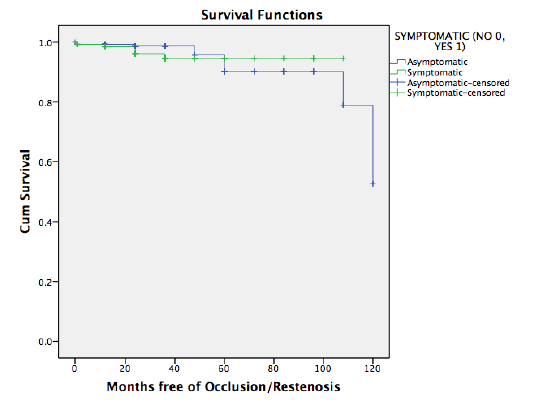 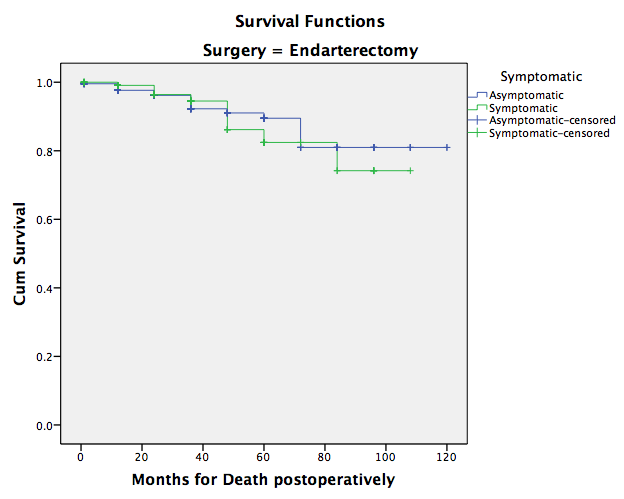 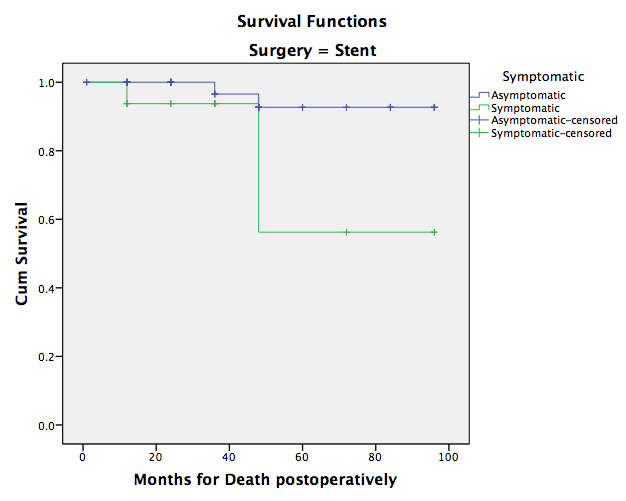 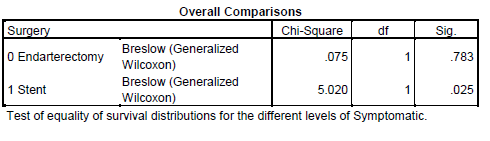 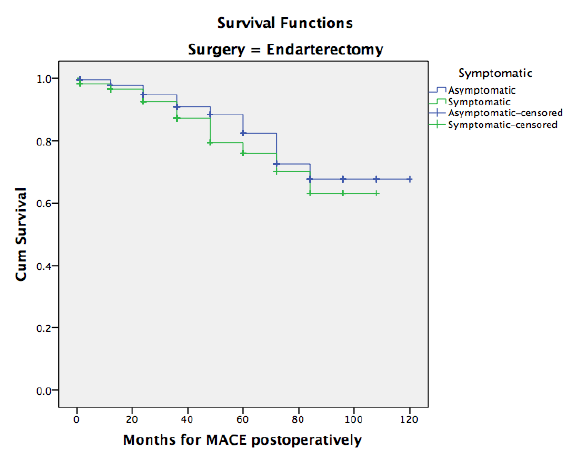 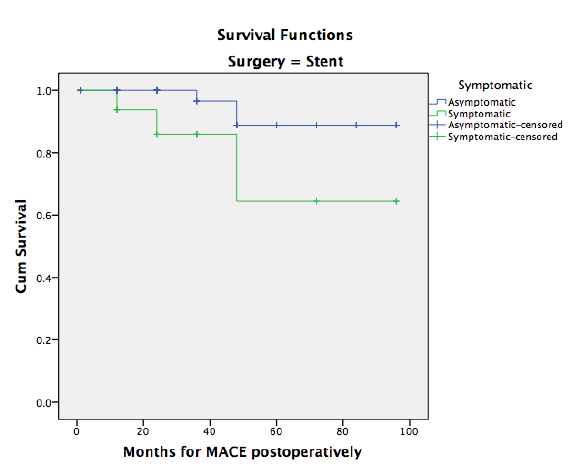 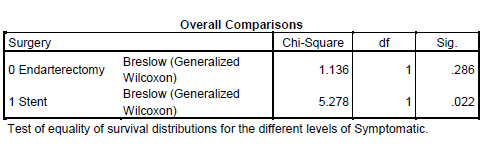 [Speaker Notes: 3/16 (18%) symptomatic CAS; 2 of them of MI
2/51  (4%) asymptomatic CAS; 1 of them of MI

26 deaths in CEA (12 MI)
9/149 (6%) in symptomatic; 4 of them MI
12/197 (6%) in asymptomatic; 5 of them MI]
Conclusions
Carotid interventions remain durable methods of
    carotid stenosis treatment 
 
Long-term outcomes regarding restenosis, risk of     
   stroke, MACE or mortality are similar for both
   symptomatic and asymptomatic patients

CAS in symptomatic patients may be associated with     
   higher cardiovascular morbidity and mortality rate    
   during long-term follow up
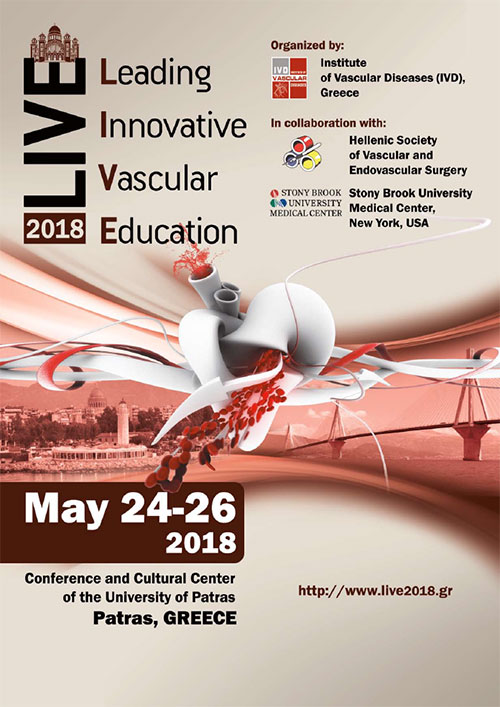 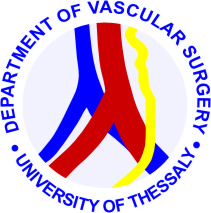 THANK YOU